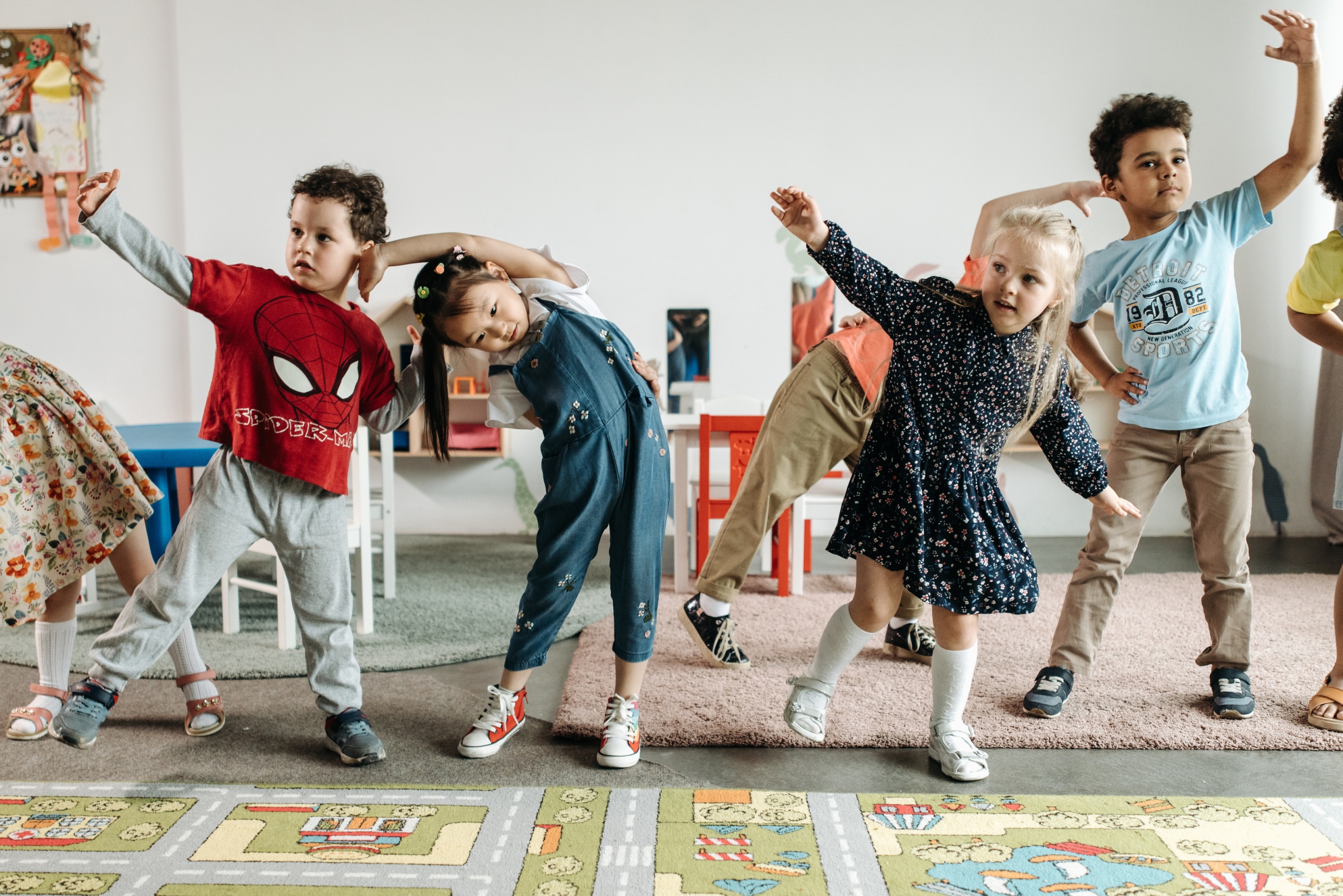 Herzlich willkommen zur Infoveranstaltung Schulraumplanung vom 2. April 2025in der Turnhalle Neumatt Madiswil
Ablauf
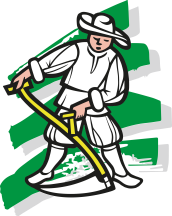 Ablauf
Einleitung
Schule damals – Schule heute
Baupläne
Gesamtkosten
Auswirkungen auf den Finanzhaushalt
Folgen einer Ablehnung
Vergleich mit anderen Gemeinden
Schlusswort
Fragerunde, Diskussion
Einleitung
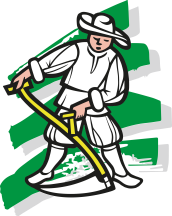 Schule damals (1984) – Schule heute (2025)
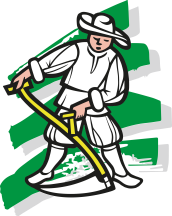 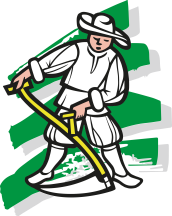 Veränderung der Schülerzahlen
Wachstum der Gemeinde
Heute sind es rund 100 Kinder mehr, obwohl die Oberstufe ans OSZK abgegeben wurde

Massiv mehr Personal mit veränderten Ansprüchen
Ein Klassenpensum ist oft mehr als 100%  Teilpensenlehrkräfte
Lehrpersonen für den Spezialunterricht gehören zum Team
Personal benötigt Arbeitsplätze

Schülerinnen und Schüler mit veränderten Ansprüchen
Schulzimmer mit Lernlandschaften
Unterricht fordert Gruppenräume für individuelles Arbeiten
Auch Kinder mit Sonderschulstatus sind in die Regelschule integriert
Lernatelier / Schulinsel
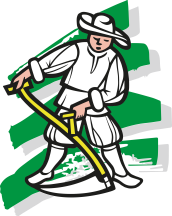 Tagesschule
Bei mehr als 10 Anmeldungen ist die Gemeinde verpflichtet, das Angebot umzusetzen
Angebot wird gut genutzt: Mittagstisch 30 – 40 Kinder, Früh- und Nachmittagsbetreuung 10 – 15 Kinder

Schulsozialarbeit
… ist seit 6 Jahren ein fester Bestandteil der Schule (25% Pensum)


Sekretariat
Der Kanton fordert ein Sekretariat für jede Schulleitung, da Pensum sonst nicht abdeckbar ist. Dies ist seit rund 11 Jahren installiert (30%)
Bauplane
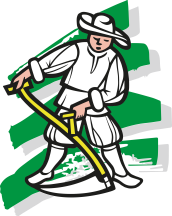 ..
Bauliche Umsetzung / Zeitplan
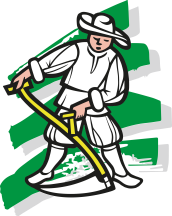 Gesamtkosten / Ausführungskredit
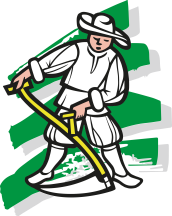 Auswirkungen auf den Finanzhaushalt
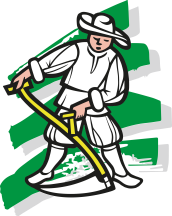 Auswirkungen auf den Finanzhaushalt
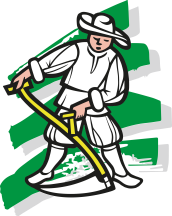 Jährliche Folgekosten
Abschreibungen
Auswirkungen auf den Finanzhaushalt
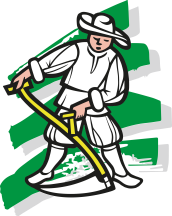 Jährliche Folgekosten
Kapitalkosten	(Beträge in tausend CHF)




Durchschnittliche Zinsen CHF 300’000.00/Jahr
Gesamtes Projekt muss mit Fremdkapital finanziert werden.
Auswirkungen auf den Finanzhaushalt
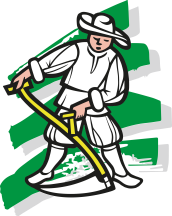 Jährliche Folgekosten
Betriebs- und Unterhaltskosten
Bisher
Schulhaus Neumatt, Madiswil	CHF	130’000.00
Schulhaus Homatt, Kleindietwil	CHF	30’000.00
Kindergarten Mostereiweg, Madiswil	CHF	8’000.00
Neu
Schätzung: Zunahme um CHF 100’000.00 pro Jahr
Auswirkungen auf den Finanzhaushalt
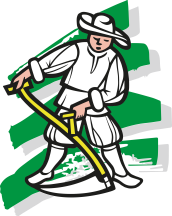 Jährliche Folgekosten
Personalaufwand Hauswartung
Annahme: Zusatzaufwand von ca. 80 %-Stelle
Kosten jährlich rund CHF 80’000.00
Personalaufwand Schulbus
Schwankende Schülerzahlen + Transport nach Kleindietwil können zusätzliche Fahrten auslösen
Annahme: Mehraufwand 1 Stunde pro Tag
Kosten jährlich rund CHF 10’000.00
Total Folgekosten Personalaufwand  CHF 90’000.00
Auswirkungen auf den Finanzhaushalt
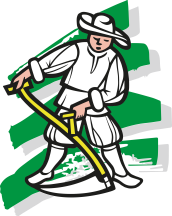 Jährliche Folgekosten - Total
Auswirkungen auf den Finanzhaushalt
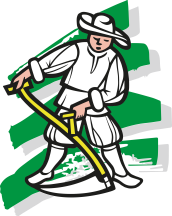 Auswirkungen Finanzhaushaltsgleichgewicht





Per 2028 Steuererhöhung auf 1.75 Einheiten eingerechnet
Andernfalls würden Aufwandüberschüsse über 1.0 Mio. Franken liegen
Steuererhöhung reicht nicht aus, um mittelfristig einen ausgeglichenen Finanzhaushalt gewährleisten zu können
Auswirkungen auf den Finanzhaushalt
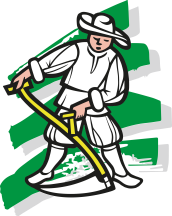 Auswirkungen Finanzhaushaltsgleichgewicht
Entwicklung Eigenkapital
Auswirkungen auf den Finanzhaushalt
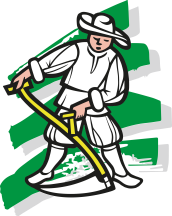 Auswirkungen Finanzhaushaltsgleichgewicht
Entwicklung Fremdkapital
Auswirkungen auf den Finanzhaushalt
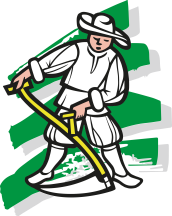 Auswirkung Steuererhöhung auf Einzelpersonen
Auswirkungen auf den Finanzhaushalt
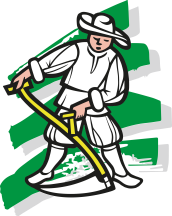 Fazit finanzielle Tragbarkeit
Projekt stellt für Gemeinde grosse finanzielle Belastung dar
Fremdkapitalbedarf wird stark ansteigen
Weitere Steuererhöhung auf 1.75 Einheiten ist unumgänglich
Gemeinderat wird sich intensiv mit der Investitionsplanung befassen müssen.
Das Eigenkapital wird sich in 5 Jahren um 25 % verringern
Aufwandüberschüsse von rund CHF 700’000.00/Jahr werden erwartet
Folgen einer Ablehnung
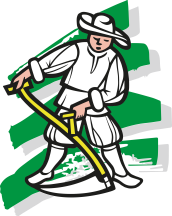 Schulhäuser entsprechen nicht mehr den gesetzlichen Vorgaben.

Provisorien «auf der grünen Wiese» nötig.

Notwendige Ertüchtigungen (Brandschutz, Statik, allg. Sicherheit).

Beleuchtungen und Heizzentrale im Homattschulhaus sowie asbesthaltigen Bodenbelägen müssten zwingend saniert, resp. ersetzt werden.
Vergleich mit anderen Gemeinden
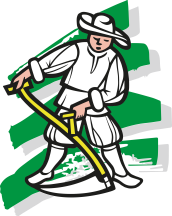 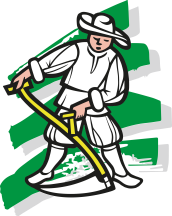 Terminplan
Fragen?